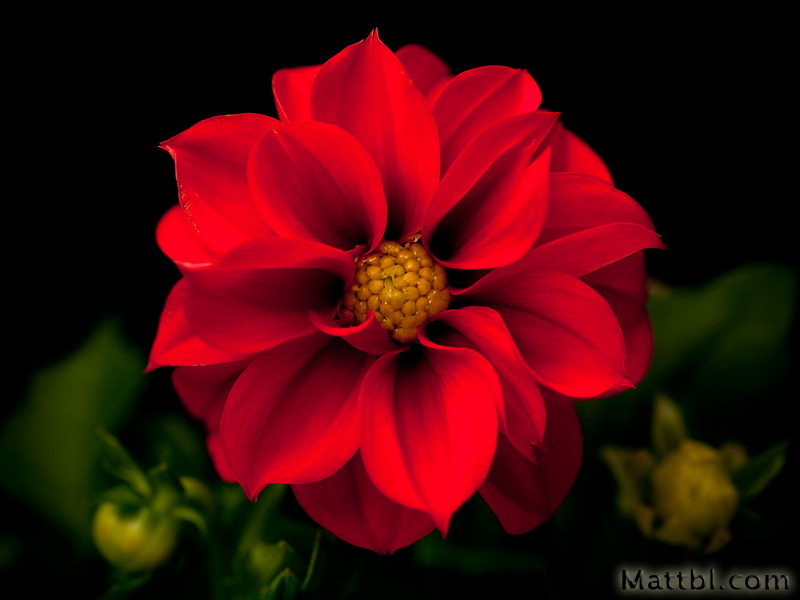 ¯^vMZg
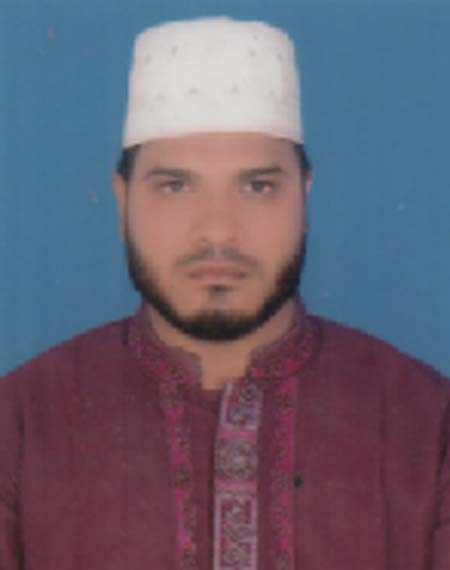 শিক্ষক পরিচিতিঃ
gwdRyi ingvbসহকারী শিক্ষক         ‡mZviv ¯§„wZ বালিকা gva¨wgK বিদ্যালয়B›`yiKvbx, wc‡ivRcyiমোবাইল নং০১৭48923734mafijur92@gmail.com
পাঠ পরিচিতিঃ ইসলাম I নৈতিক শিক্ষানবম-দশমসময়- ৫০মিনিট তারিখ-২7-০5-১৬ইং
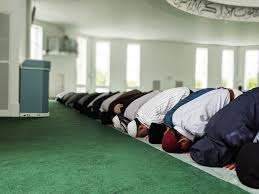 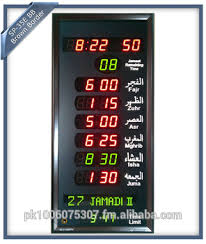 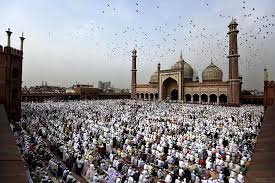 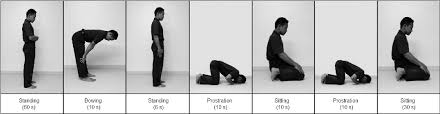 পাঠ শিরোনামসালাত
wkLbdj:GB cvV †k‡l wkÿv_©xiv...          1। সালাত wK ej‡Z  cvi‡e|          2। সালাত ভঙ্গের কারণ ej‡Z cvi‡e|          3। সালাতের গুরুত্ব m¤ú‡K© we‡kølb Ki‡Z cvi‡e|
একক কাজ
১।     সালাত কাকে বলে ?
জোড়ায় কাজ
১।কী কী কারণে সালাত ভঙ্গ হয় ।
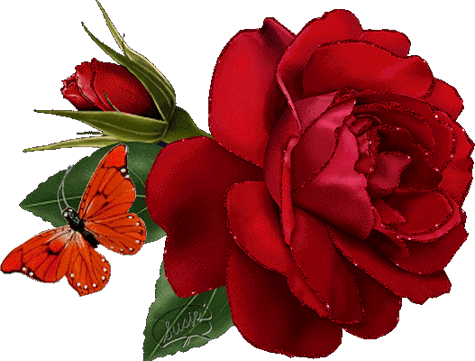 ধন্যবাদ
  Avjøvn nv‡dR